In de klas
L’enfant écoute le mot puis cherche l’objet dans son matériel scolaire ou autour de lui. 
La diapositive suivante lui fournit la réponse. 
 devant un mot représente « de »;   devant un mot représente « het ». Les enfants connaissent ces symboles. 
Les enfants ne sont pas tenus de savoir lire et écrire en néerlandais !
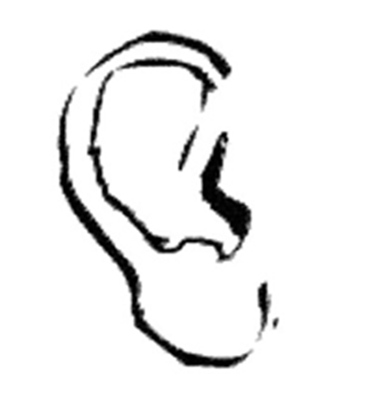 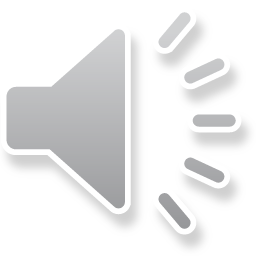 het potlood
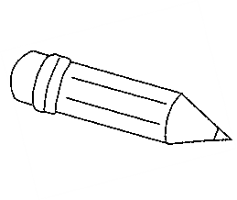 
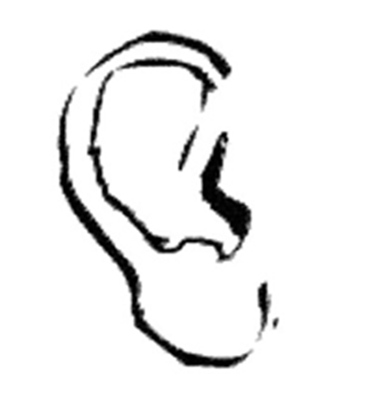 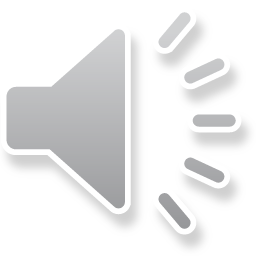 de stift
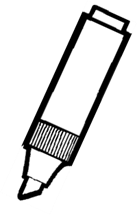 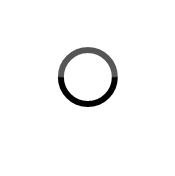 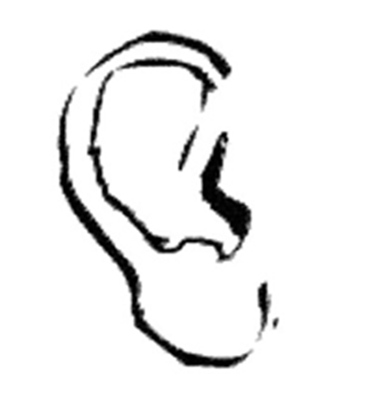 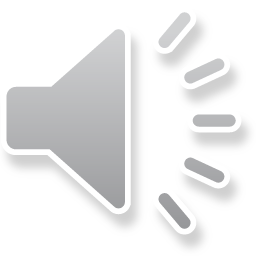 de schaar
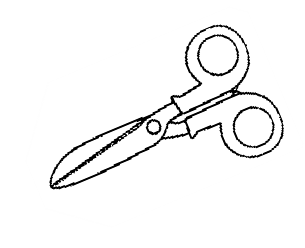 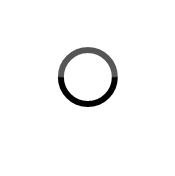 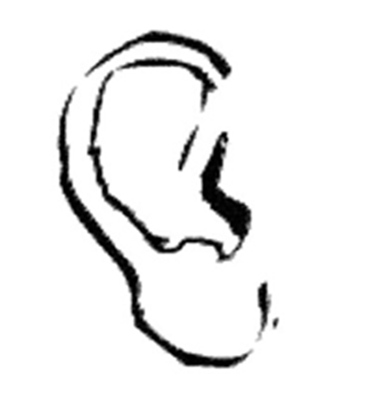 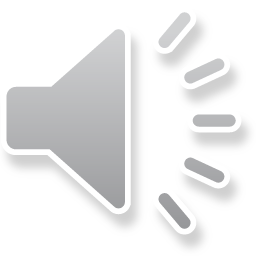 de pennenzak
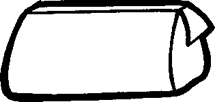 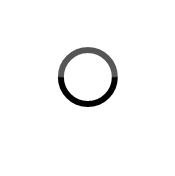 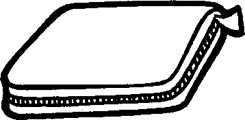 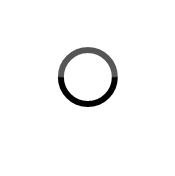 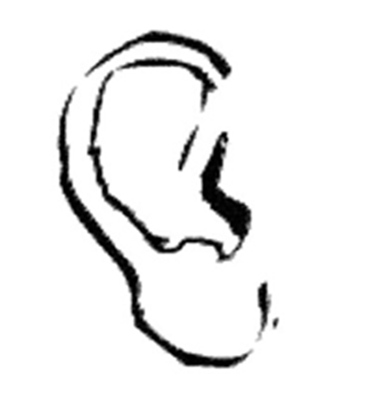 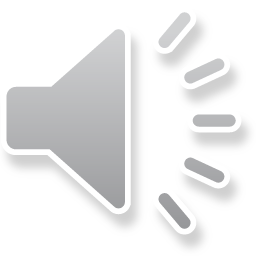 de slijper
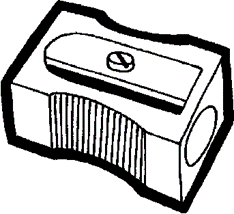 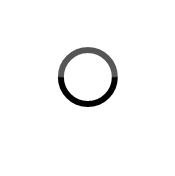 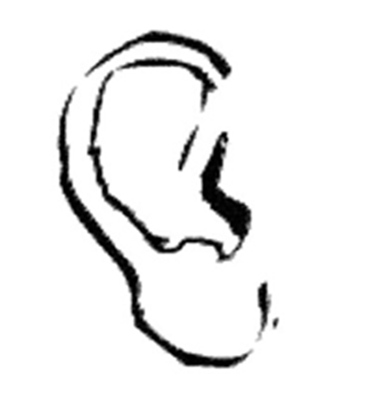 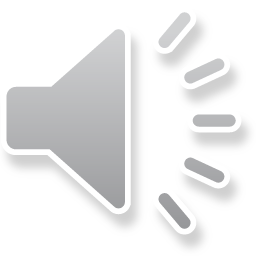 de balpen
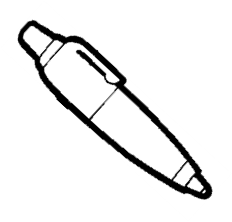 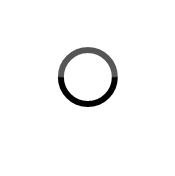 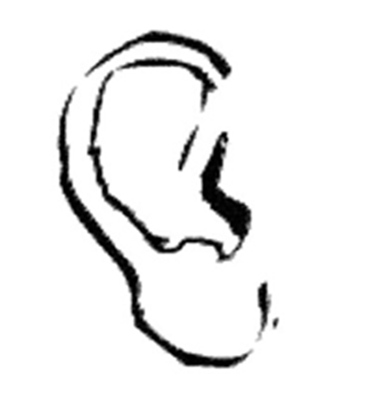 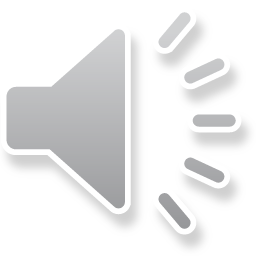 de vulpen
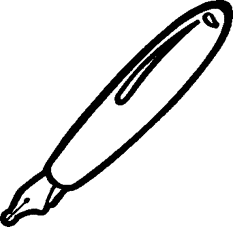 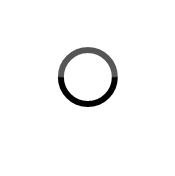 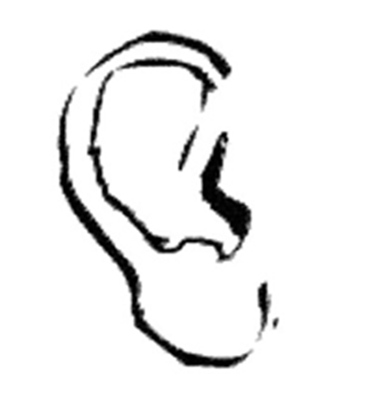 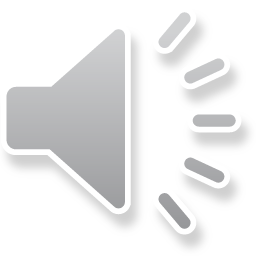 de gom
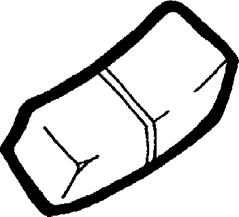 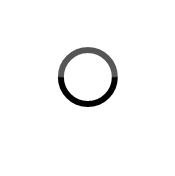 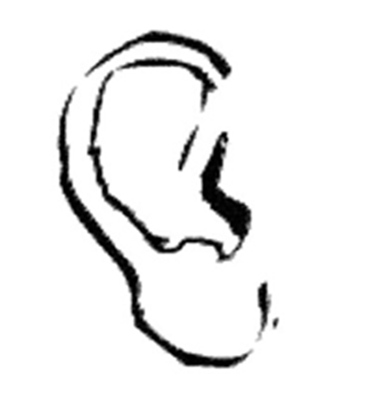 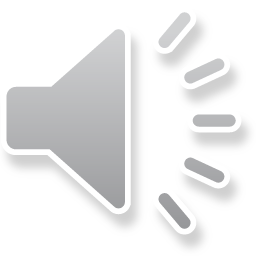 de lijm
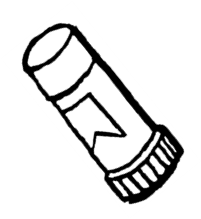 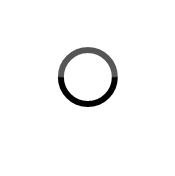 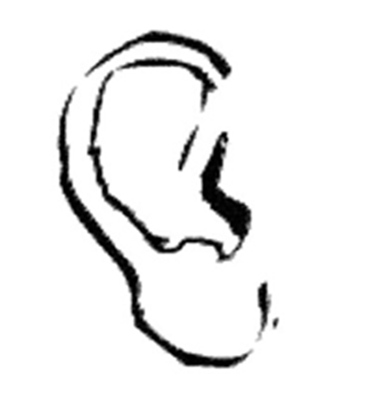 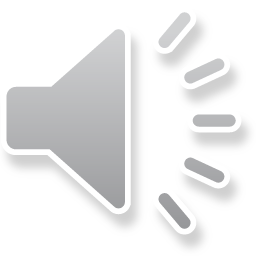 de lat
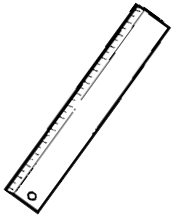 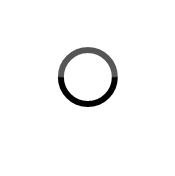 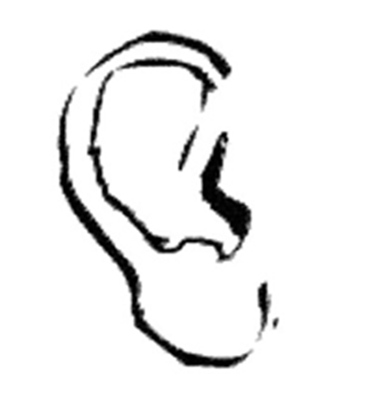 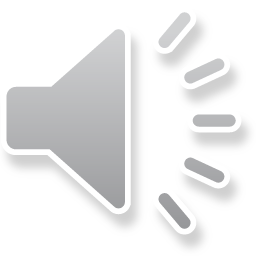 de schooltas / de boekentas
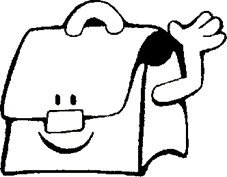 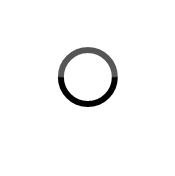 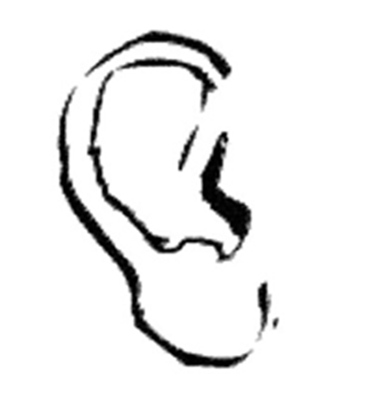 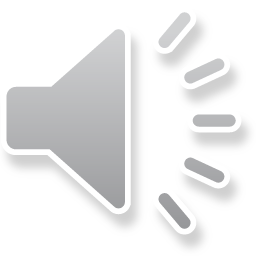 het blad
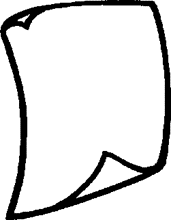 
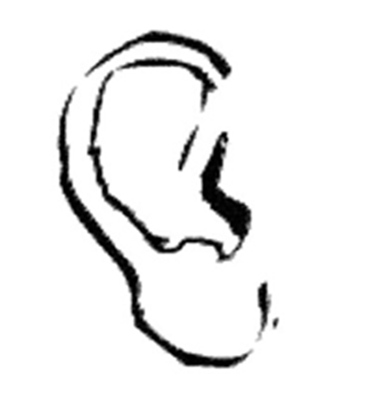 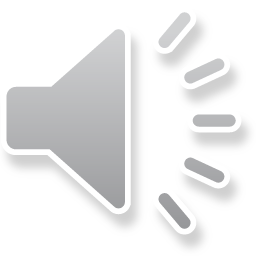 het krijt
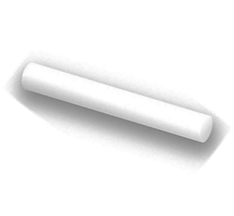 
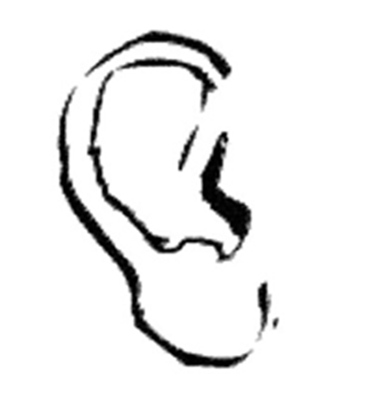 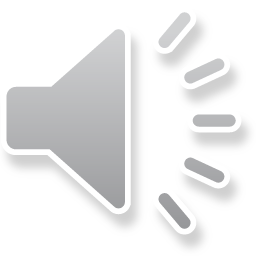 de map
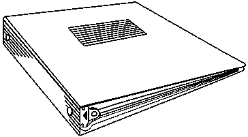 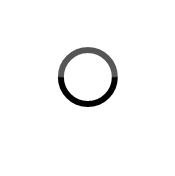 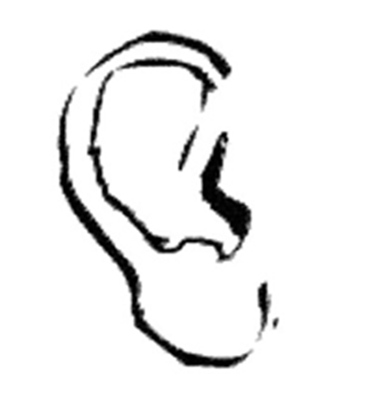 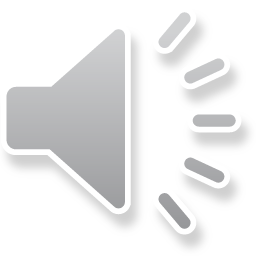 het bord
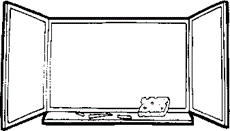 
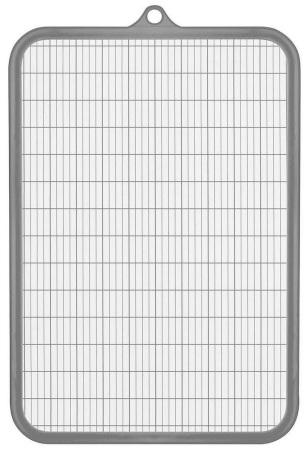 
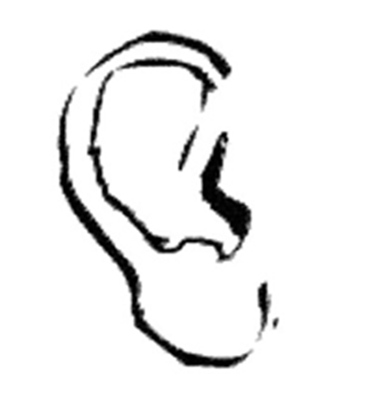 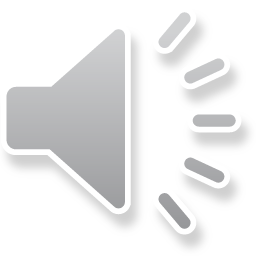 de deur
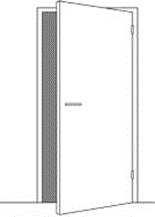 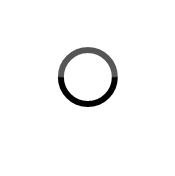 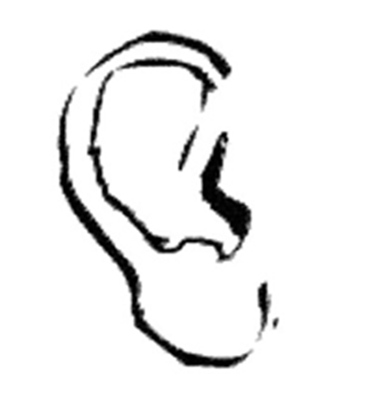 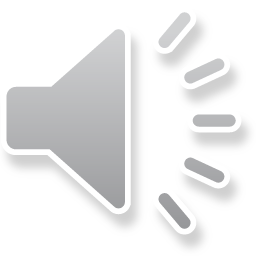 de stoel
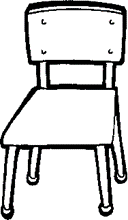 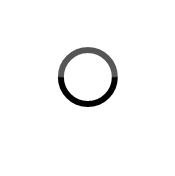 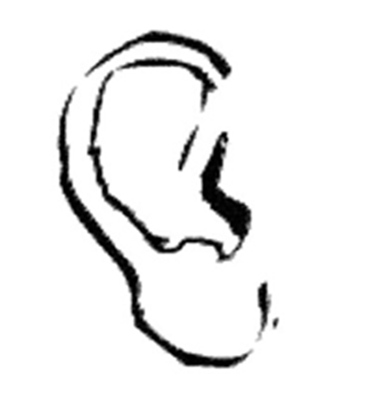 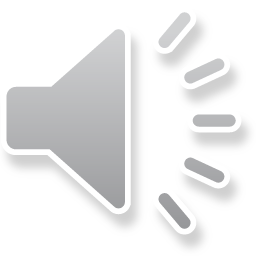 de mand
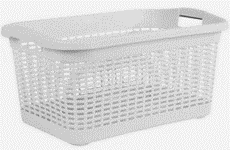 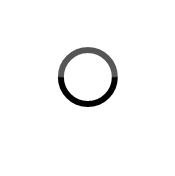 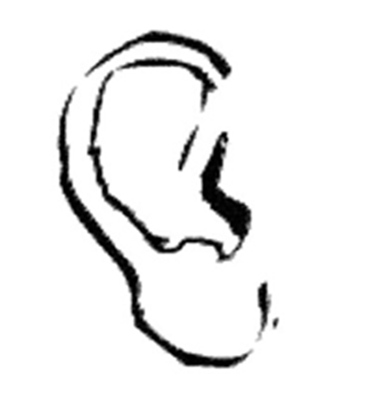 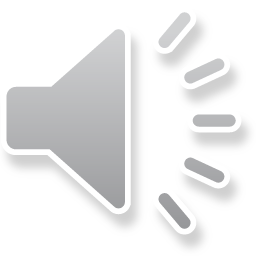 het tienuurtje
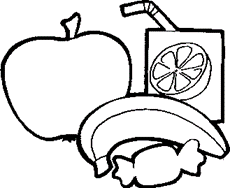 
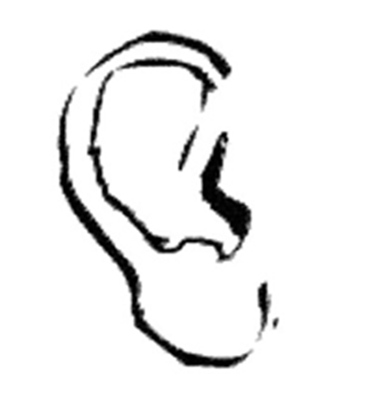 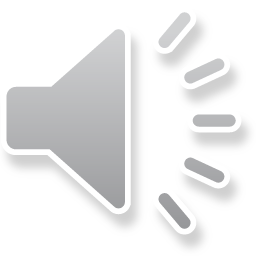 de boterhammenzak
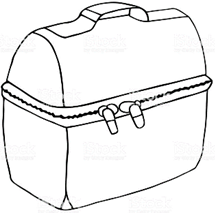 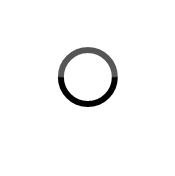